PERTEMUAN 11
Komputer Grafis –  Analisa survey
Tugas  membuat hasil resume dan membuat laporan
Tugas membuat logo dengan software coreldraw dan gabungan bitmap
Mempresentasikan hasil polling dalam situasi kelas dengan arahan pembimbing 
Promosi 
Membuat kesimpulan statistik deskriptif hasil penyebaran polling lewat berbagai media social networking
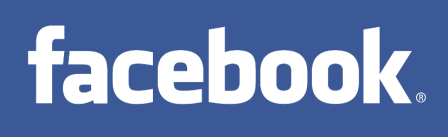 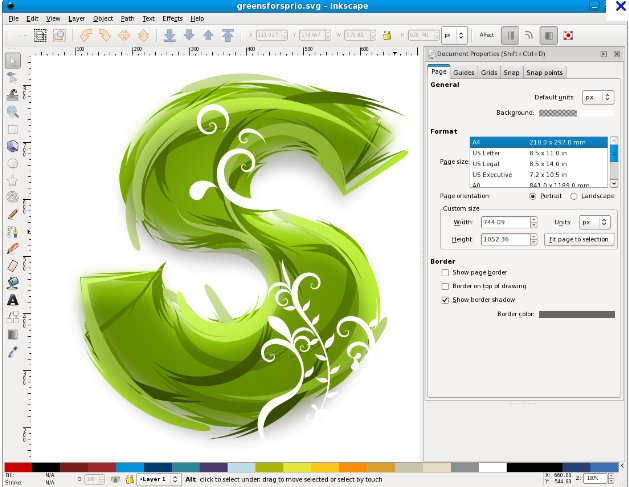 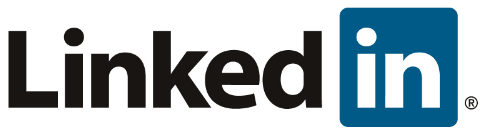 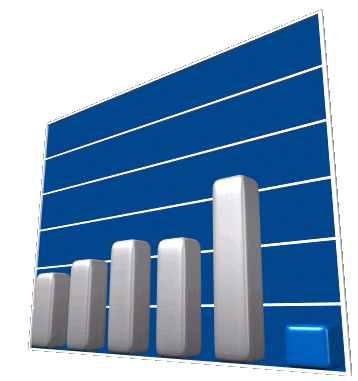 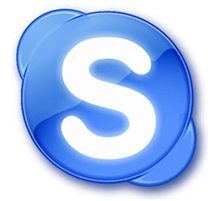 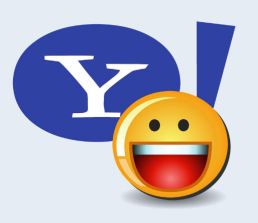 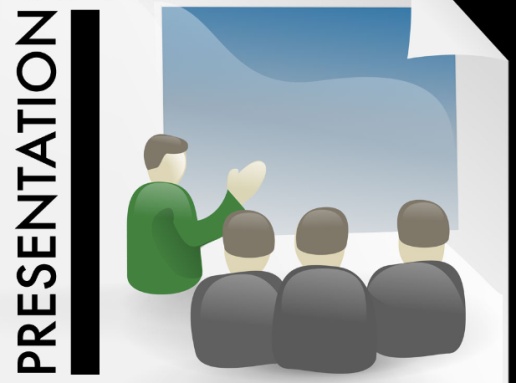 Radioblog www.tedfiles.com  Online Learning  www.gjb3111andi.wordpress.com